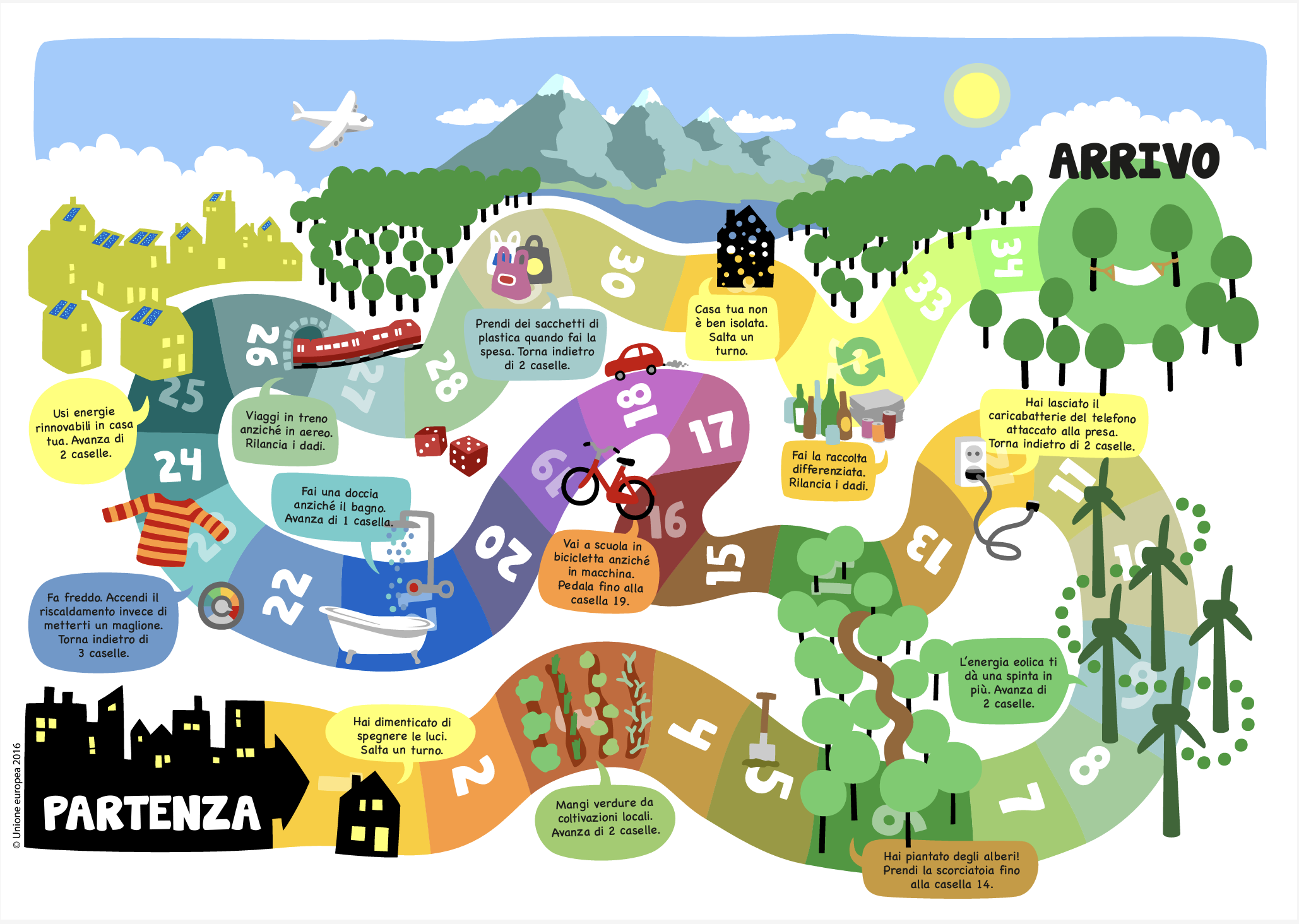 Gioco dell'oca
Puoi spostare gli animali 
sul tabellone:
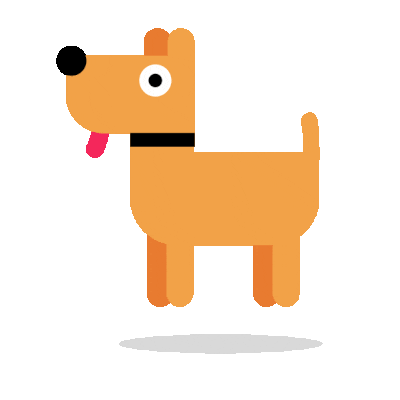 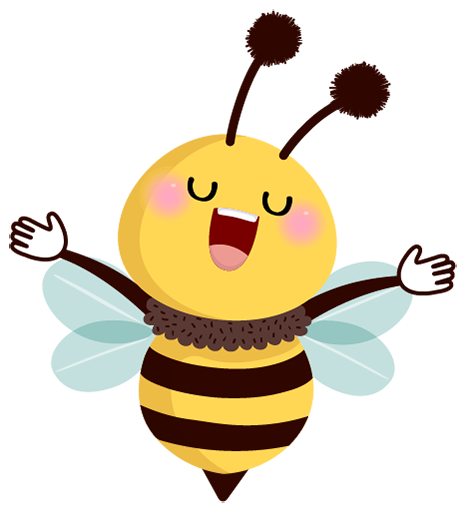 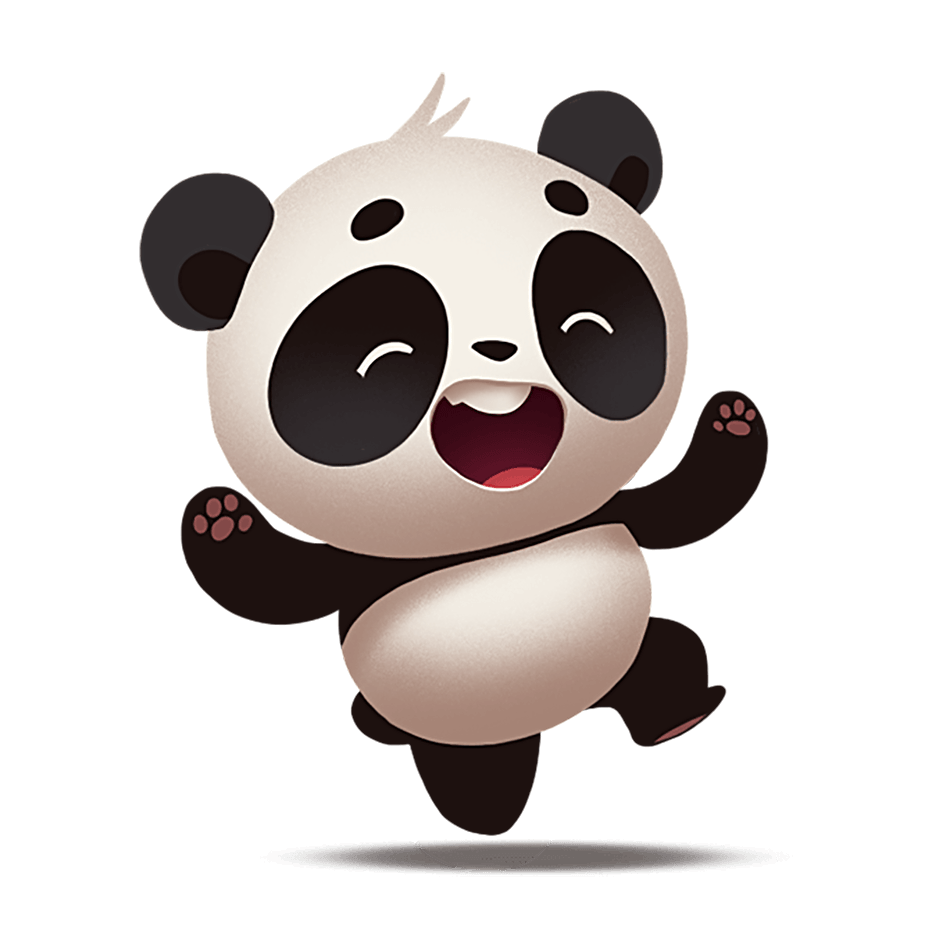 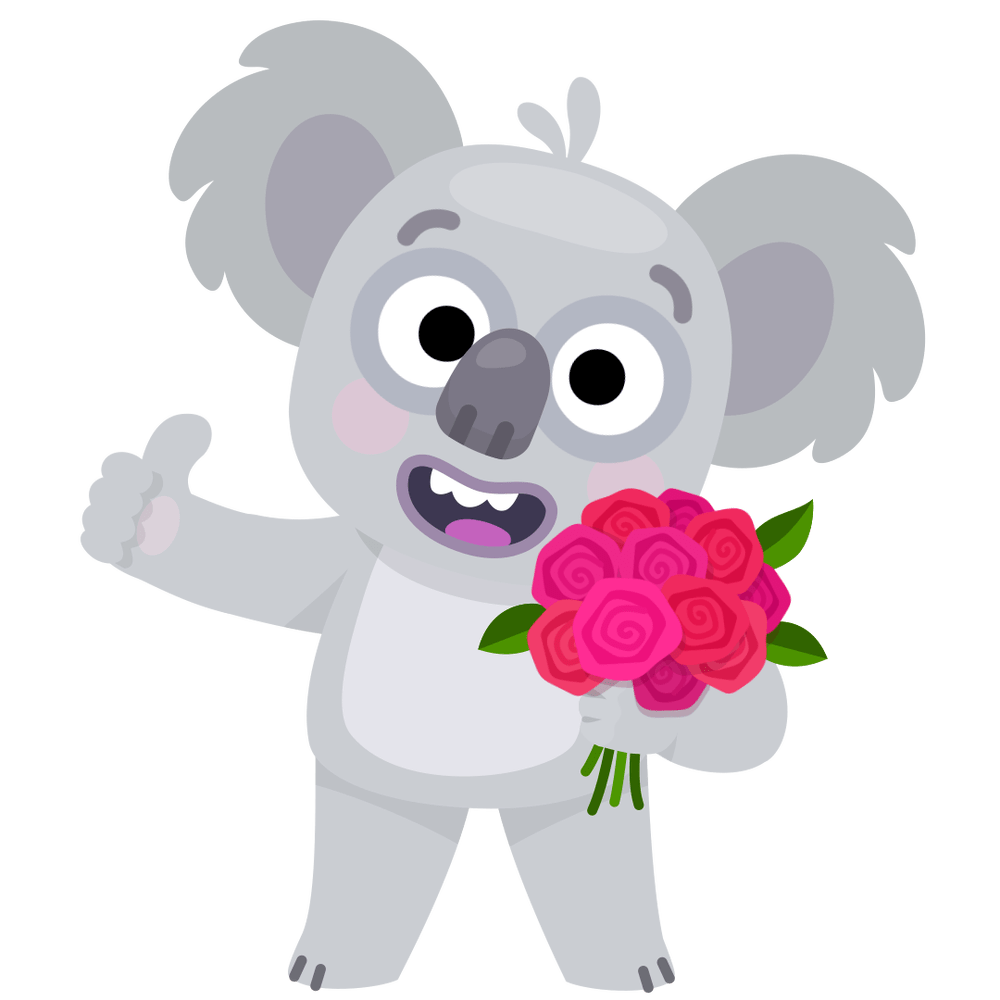